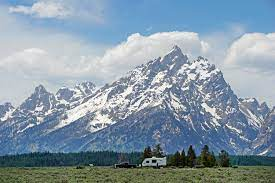 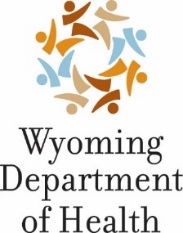 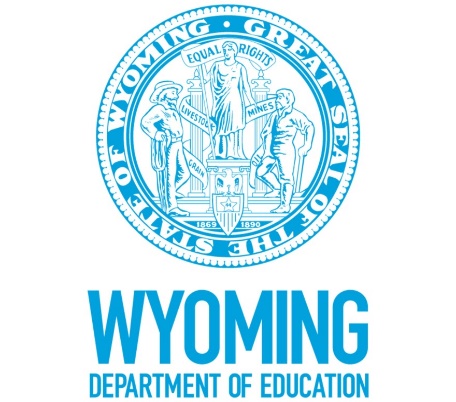 Wyoming Department of HealthSchool-Based Services (SBS) Program
Pilot Group May 2023 Meeting
1
Agenda
SBS Program Updates
Program Resources
Claims Data
Remittance Advice
Open Discussion
2
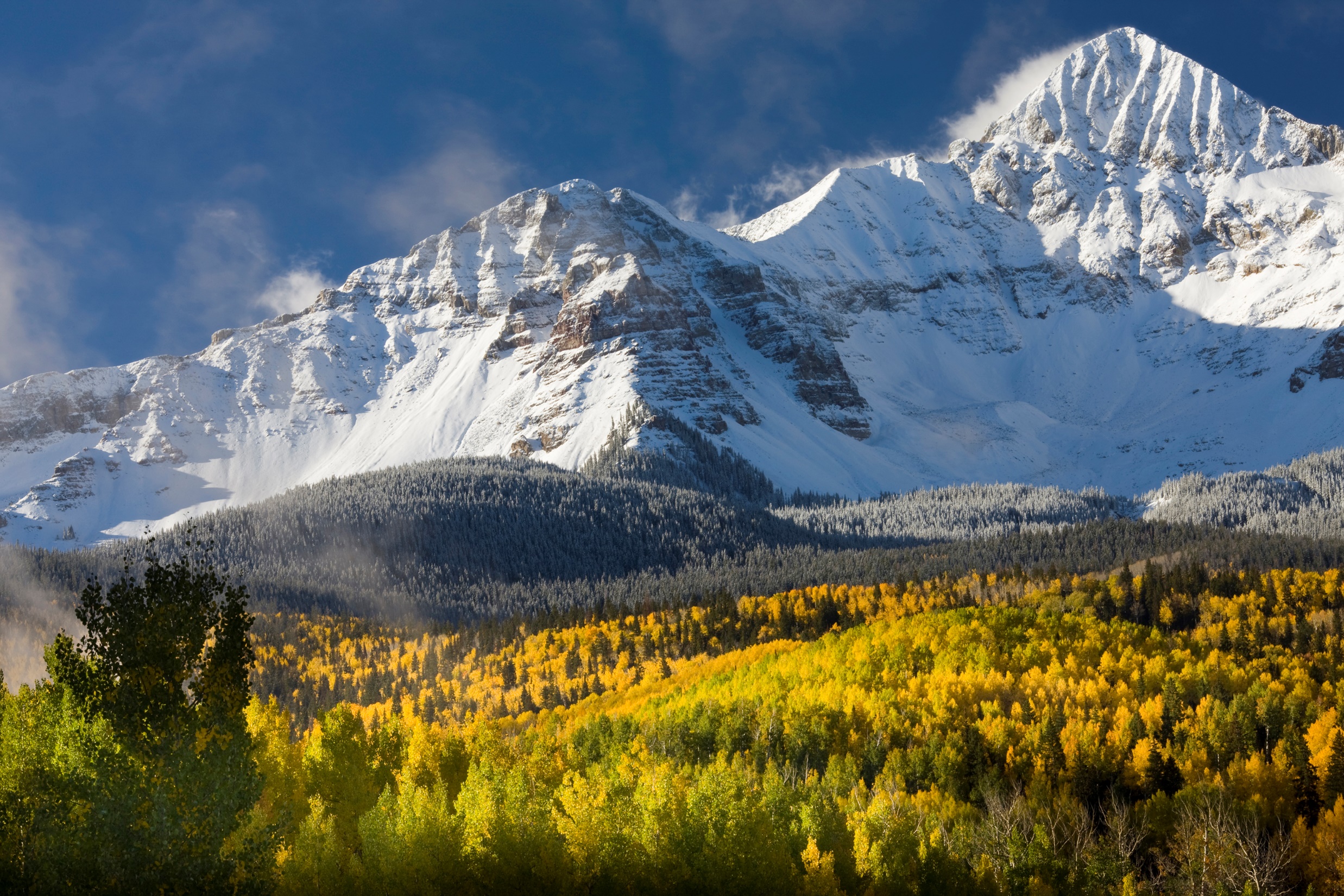 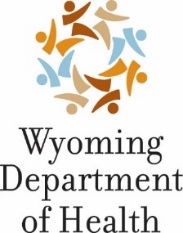 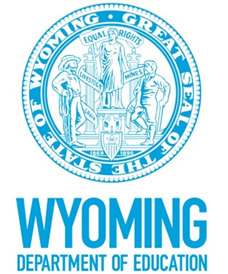 SBS Program Updates
3
Updates from WDH and WDE
2
4
Engagement for Summer Months
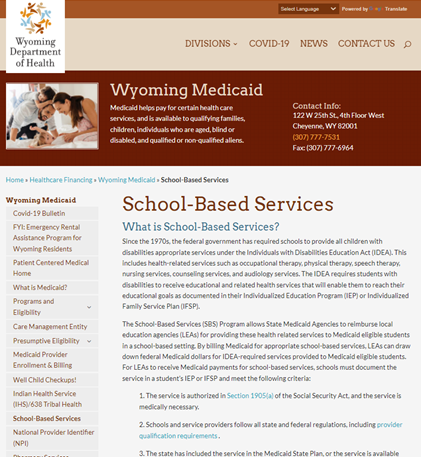 1
Claims Submitted
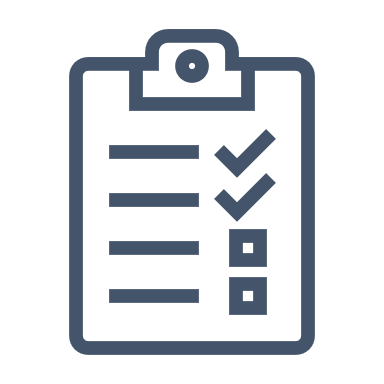 Remittance Advice
Updates
3
Counseling CPT Code Follow Up
4
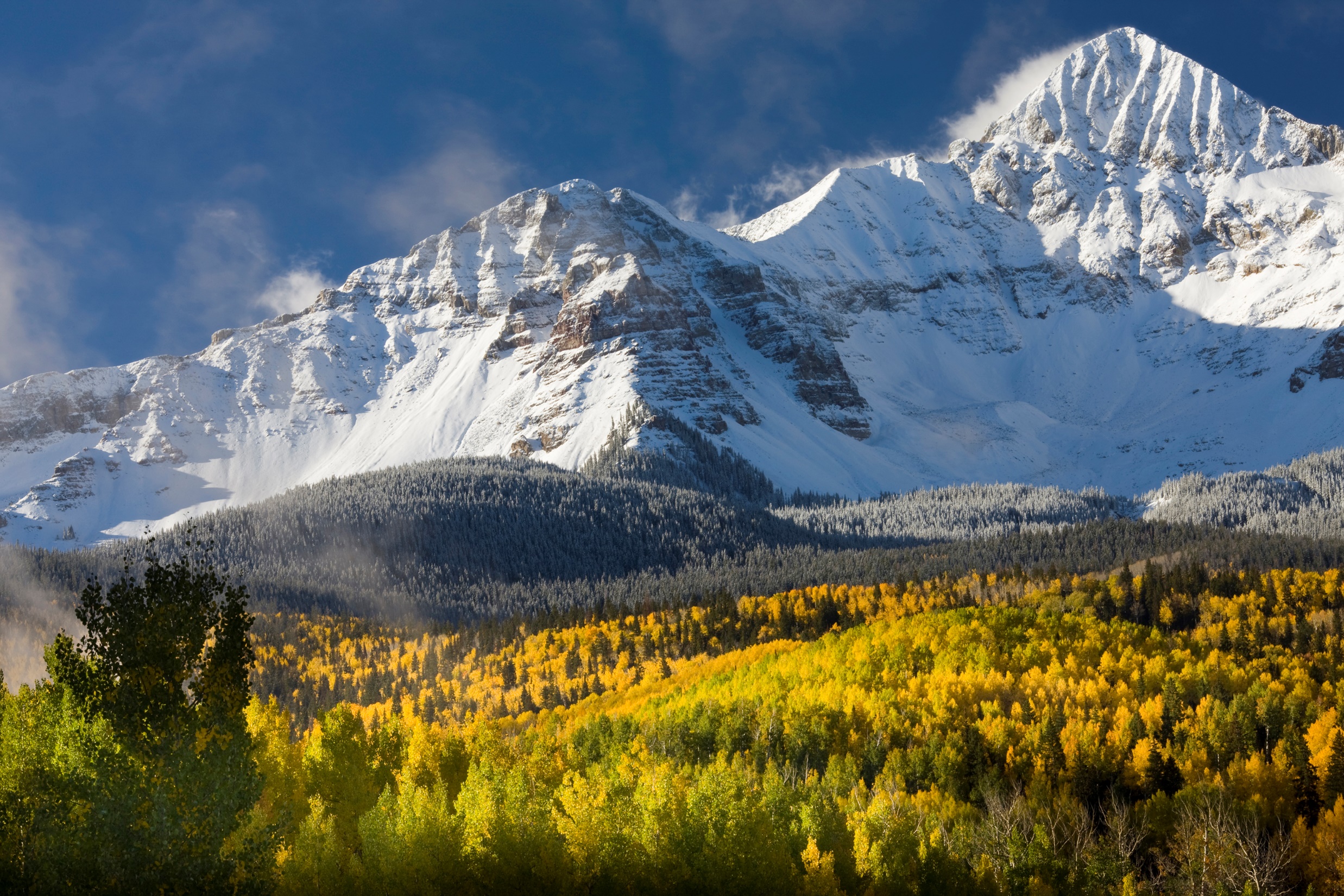 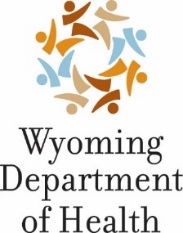 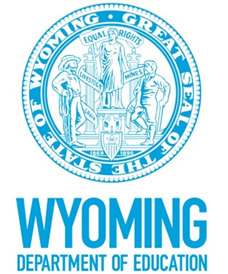 SBS Program Resources
5
Billing and 
Documentation
National Provider
Identifier
Medicaid Provider
Enrollment
Assess
Parental Consent
Landing Page
Website Resources
Parental Consent Checklist
Parental Consent Form*
Parental Consent Memo - LEAs
Parental Consent FAQ – Parents*

*Spanish version are also available and posted.
Link to apply for an NPI
NPI Memo
NPI Directions
NPI Application
Guidance on Choosing Taxonomy
Directions on hoe to enroll as a provider
Guidance on Choosing Taxonomy
Guidance on Enrolling in PRESM
Intro to SBS
SBS Fact Sheet
Provider Manual
Contact Information
Link to Help Desk
WY SBS Provider Manual
Documentation Requirements Checklist
Guidance on: 
     - Medical Necessity
     - Documentation   
       Requirements 
     - Provider 
       Taxonomy
     - Diagnosis Codes     
     - SLP Services
6
WDE Memos, Rules,
And Links
Newsletter and 
Trainings
Provider Cheat
Sheets
SPA, Admin Rules,
Legislation
Assess
Quick Links
Website Resources
Past WY SBS Program newsletters
Past WY SBS Program training PowerPoints
SBS Fact Sheet
WY SBS Manual
Guidance Documents
NPI Directions & Application
Parental Consent Checklist, Form, and FAQ sheet
WDE Rules Chapters 7 & 44
WDE Memos on Medicaid Eligibility Data Reporting
WDE Website
WDE Special Education Page
WDE IDEA and SpEd Resources
Psychology and Counseling Services
Speech, Language and Hearing
Occupational Therapy Services
Physical Therapy Services
Nursing Services
SBS Legislation SF0079 
SBS Approved State Plan Amendment
SBS Approved Admin Rules
SBS Legislative Report 2021 & 2022
7
Website Resources – SBS Help Desk
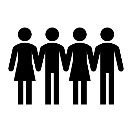 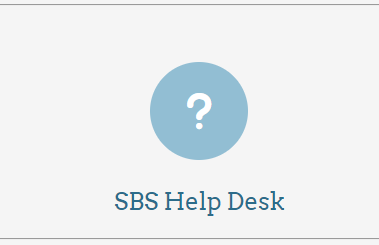 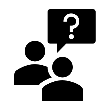 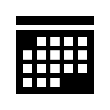 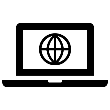 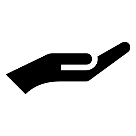 8
Website Resources – Contacts
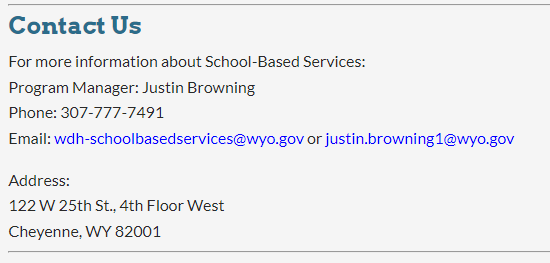 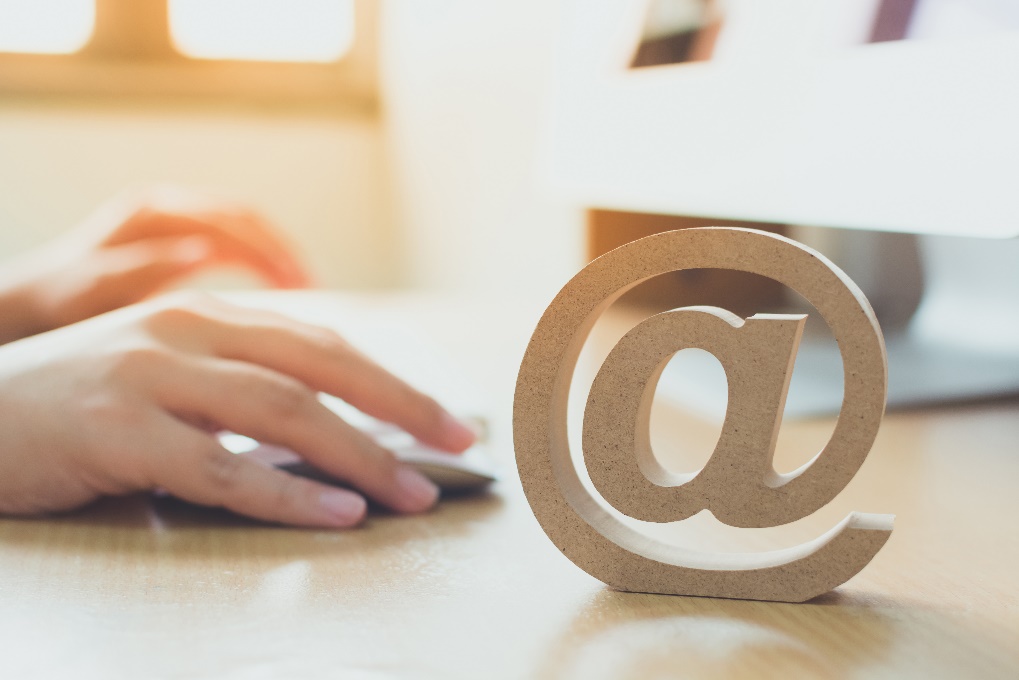 9
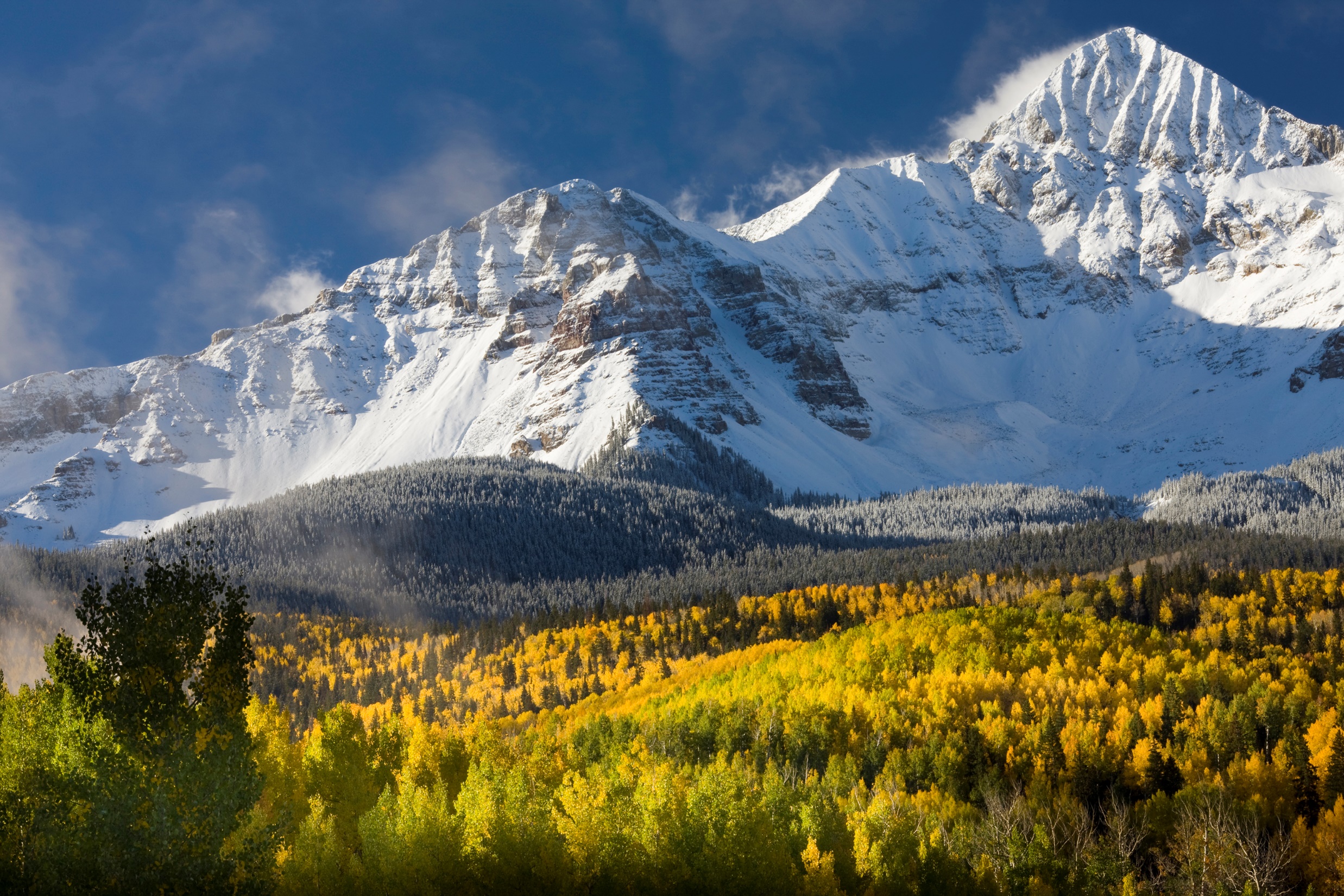 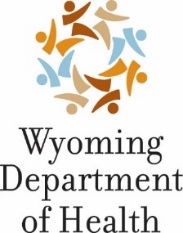 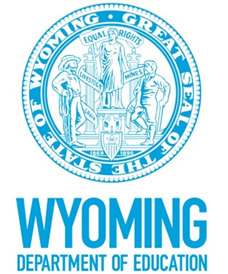 Claims Data
10
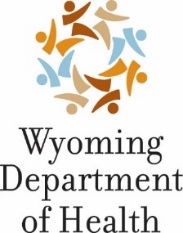 Converse County School District 1	Submitted Claims as of May 12, 2023
706 Paid Claims
$35.5k
Reimbursed by Medicaid
11
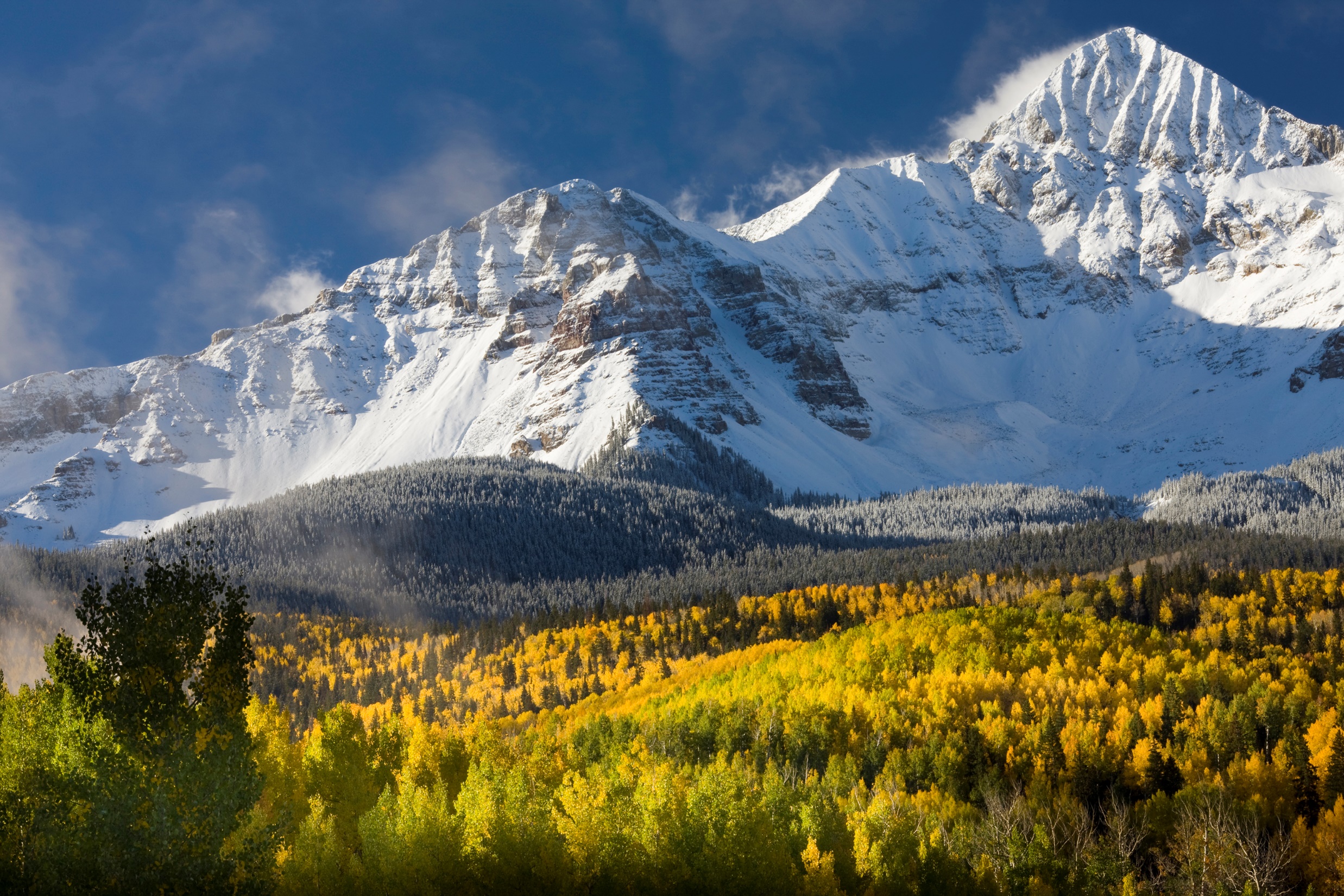 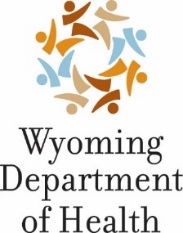 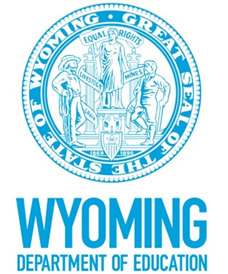 Remittance Advice
12
Remittance Advice Overview
A Remittance Advice (RA) is proof of payment and explains the outcome of claims submitted for payment.
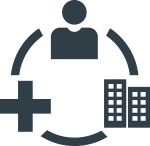 13
Remittance Advice Organization
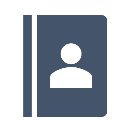 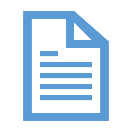 Detail Pages
Cover Page
Summary Page
Glossary Pages
The first page is important and provides a summary.
The second page provides a summary of paid, denied, credited, gross adjusted, total billed, and total paid.
The next pages are the claim detail pages which list the Members information, rendering NPIs, dates of services, procedure codes, modifiers, quantity, billed amount, (Medicaid) approved amounts, TPL amounts, category, and reason and remark codes.
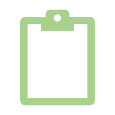 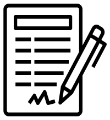 The last pages list the Error Code details with associated Claim Adjustment Reason Codes and Remittance Advice Remark Codes for the denied lines and claims.
14
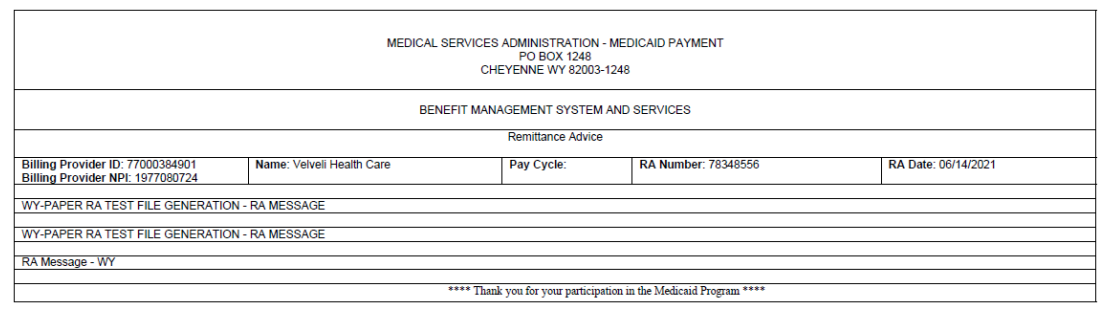 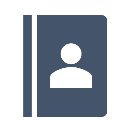 Sample Cover Page
15
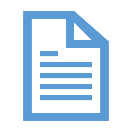 Sample Summary Page
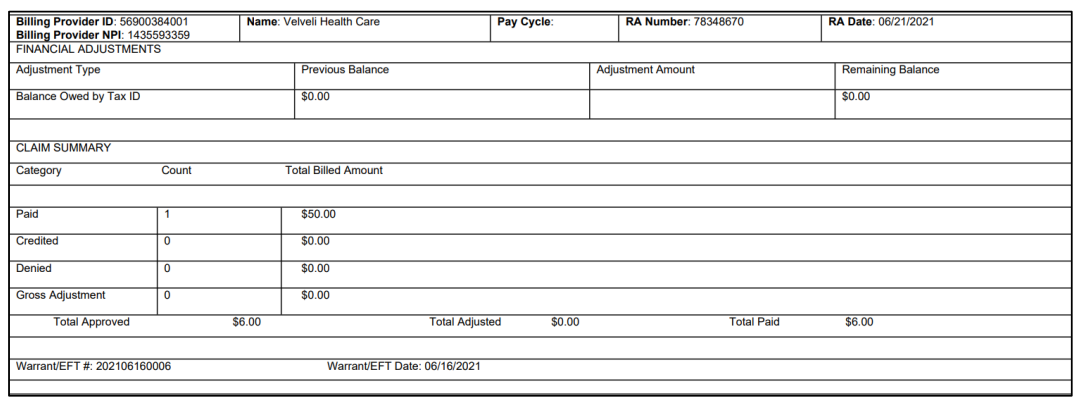 16
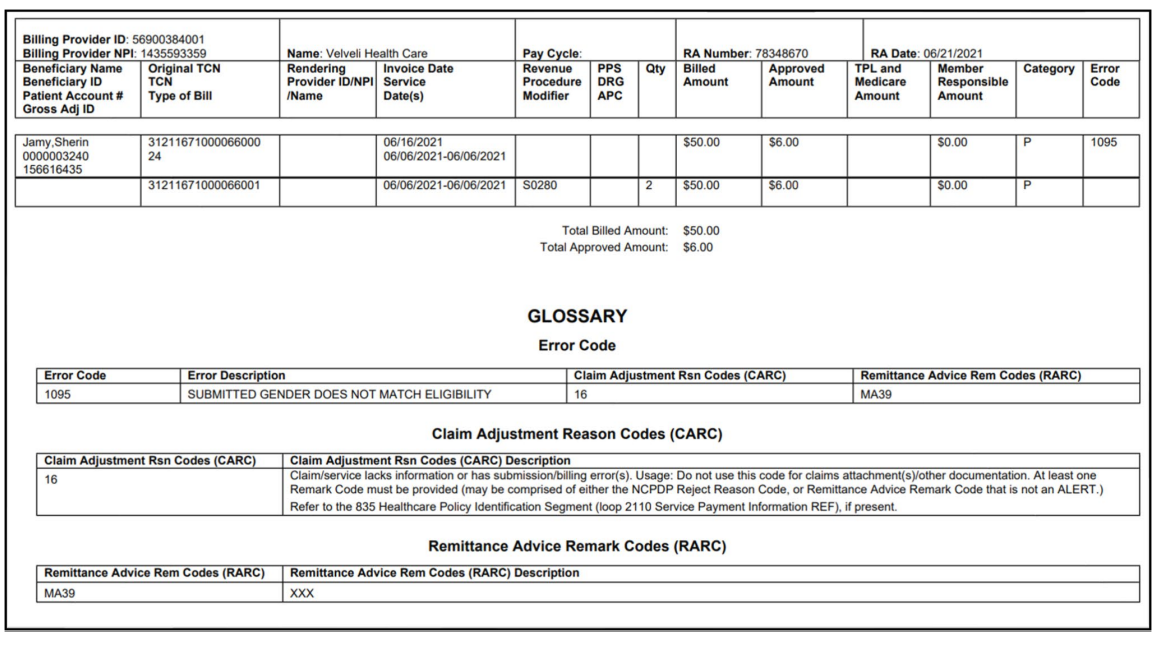 Example Detail Pages
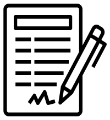 17
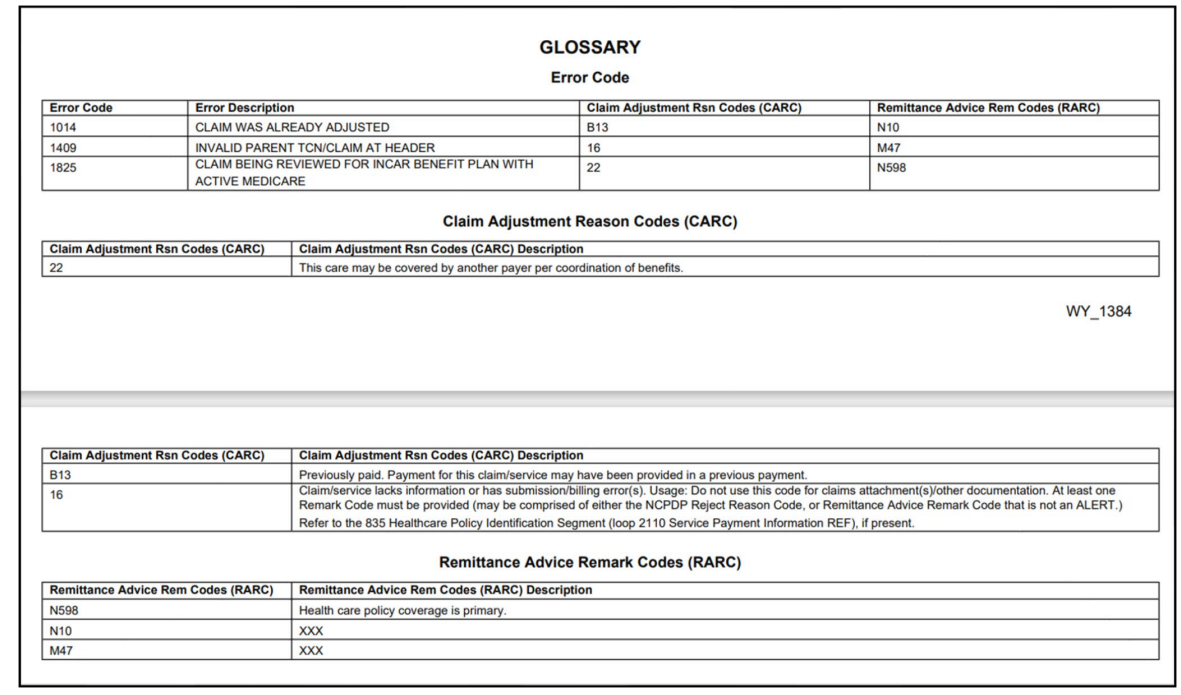 Glossary Pages
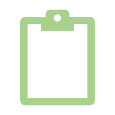 18
Where to Find More Information
The WDH Medicaid Provider Manual – “CMS 1500 Provider Manual”

https://www.wyomingmedicaid.com/portal/Provider-Manuals-and-Bulletins/CMS-1500-Provider-Manual
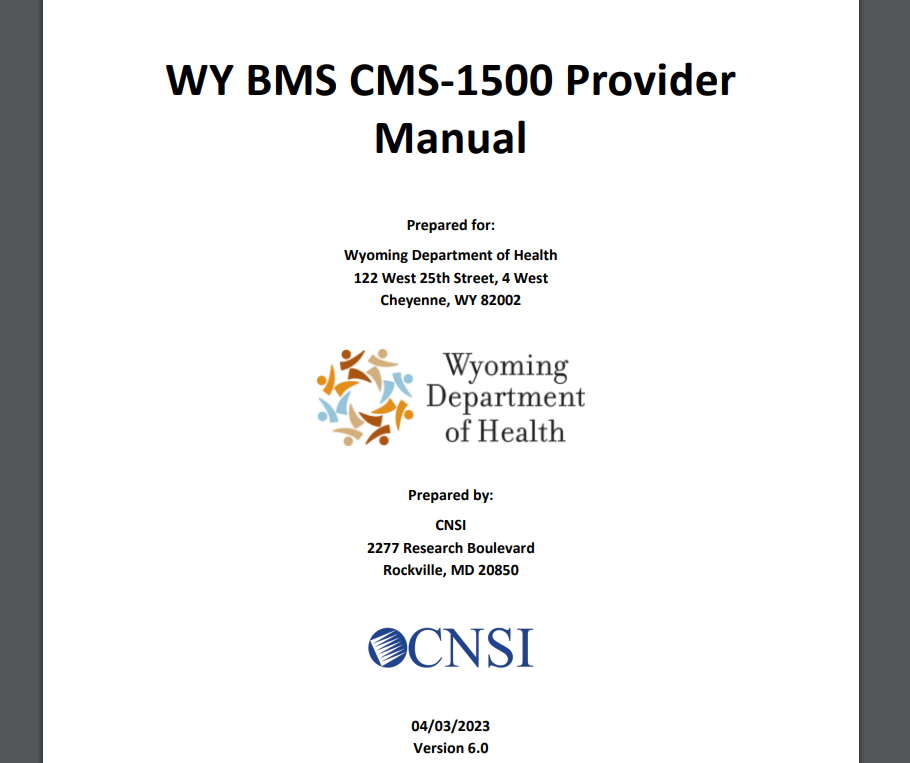 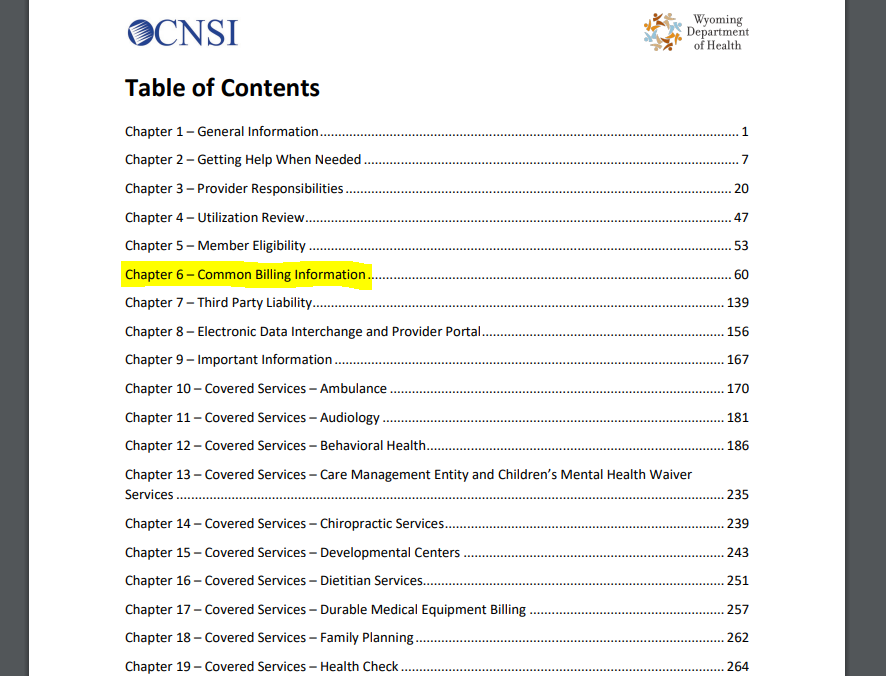 19
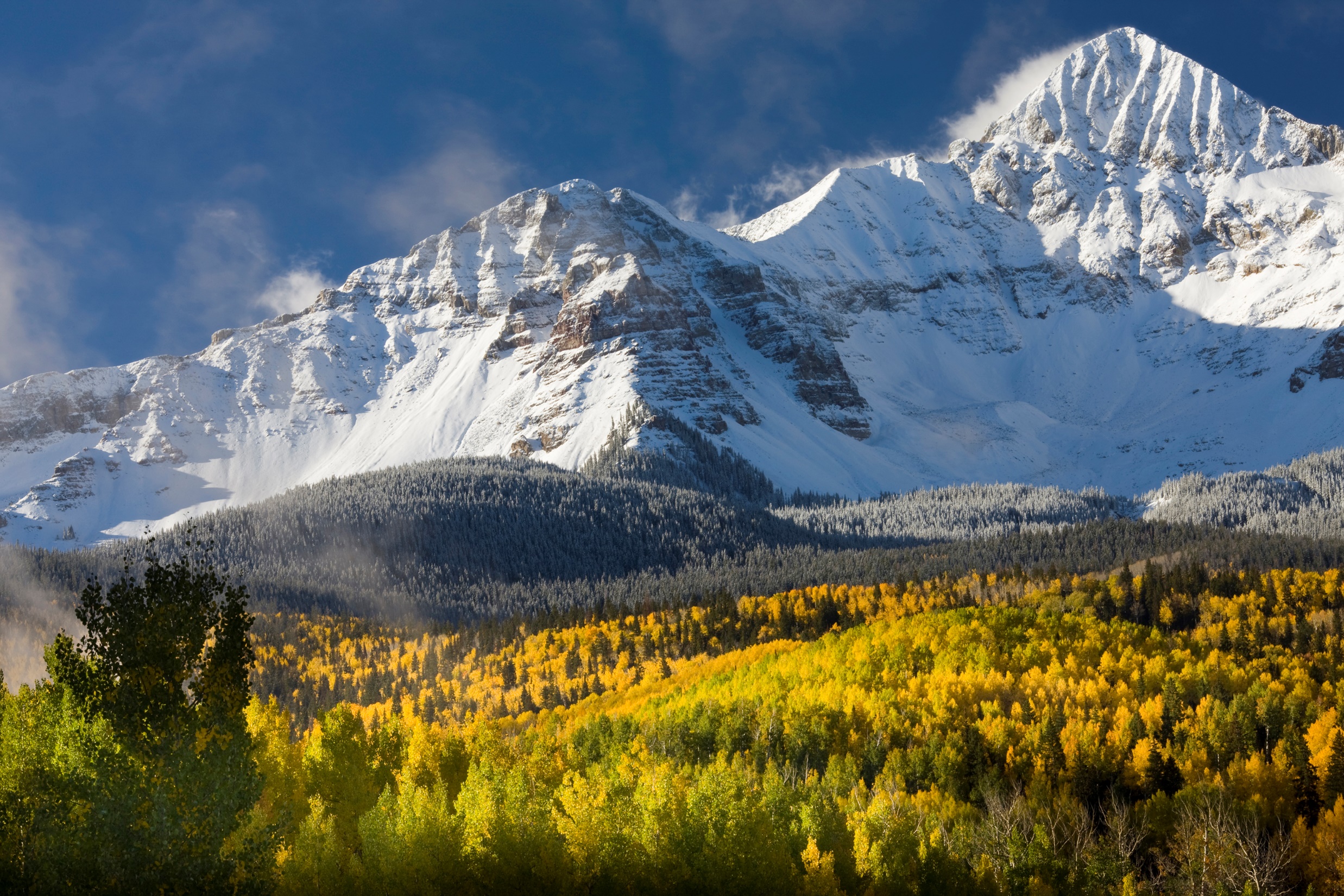 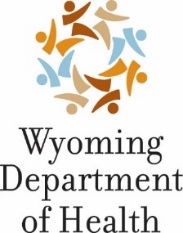 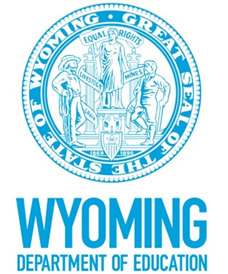 Open Discussion/Q&A
20
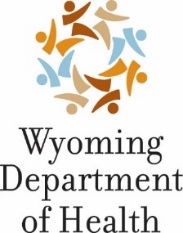 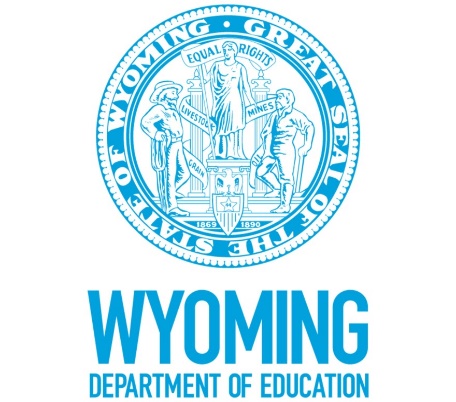 Questions & Resources
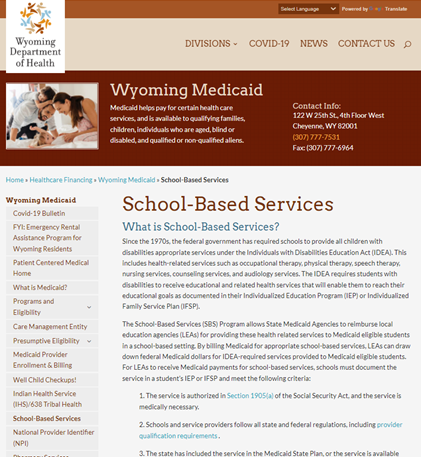 WY SBS Program Contacts: 
Justin Browning, WDH, SBS Program Manager
justin.browning1@wyo.gov  
Trent Carroll, WDE, Chief Operations Officer
Shelley Hamel, WDE, Chief Academic Officer
WYSBS@guidehouse.com
https://health.wyo.gov/healthcarefin/medicaid/school-based-services/ 
Wyoming School-Based Services Website Includes Resources Such As:
Provider Manual 
Training Documents
21